Code FIG 2022-2024
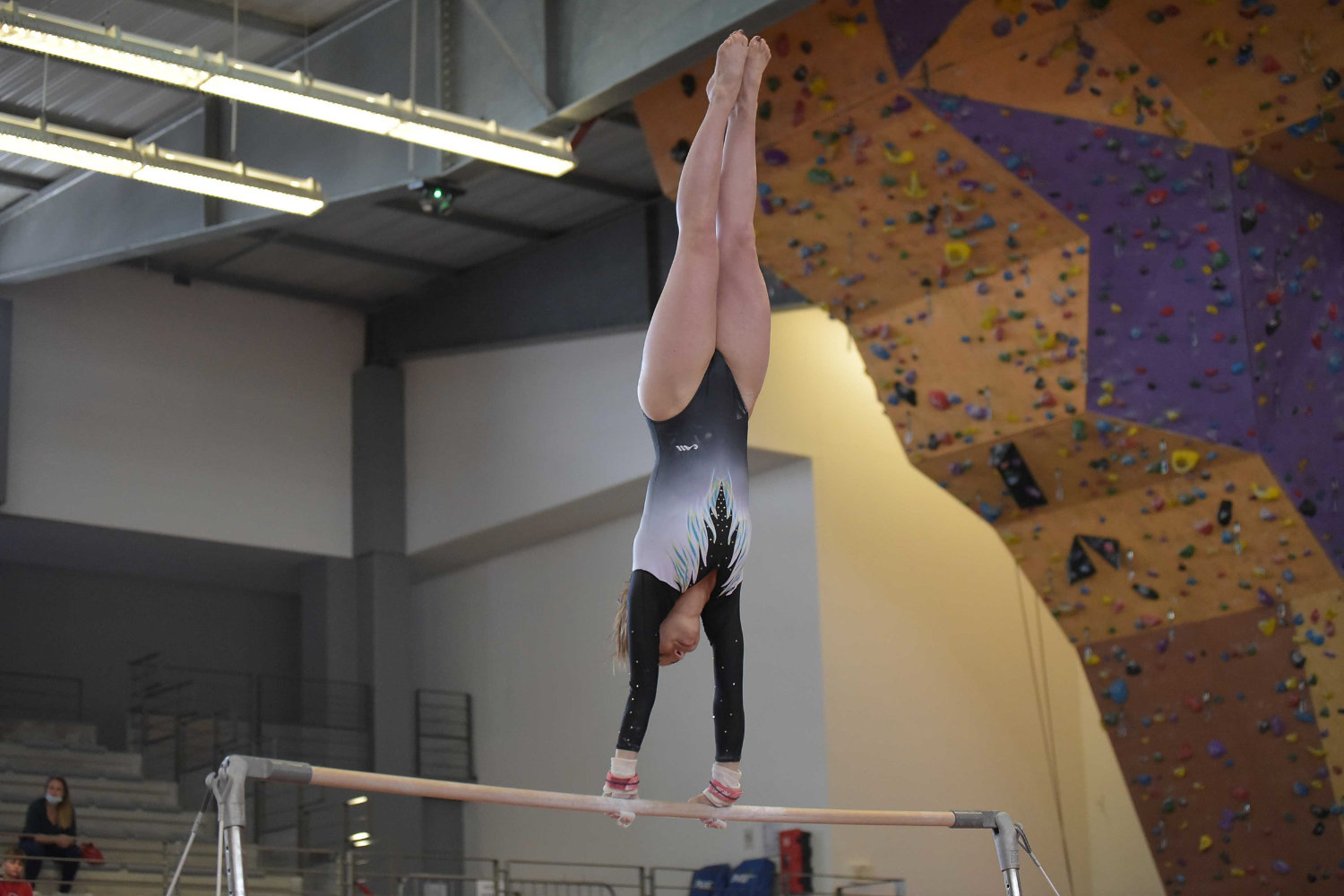 Sous titre Sous titre Sous titre 
Sous titre Sous titre Sous titre 
Sous titre Sous titre
Généralités
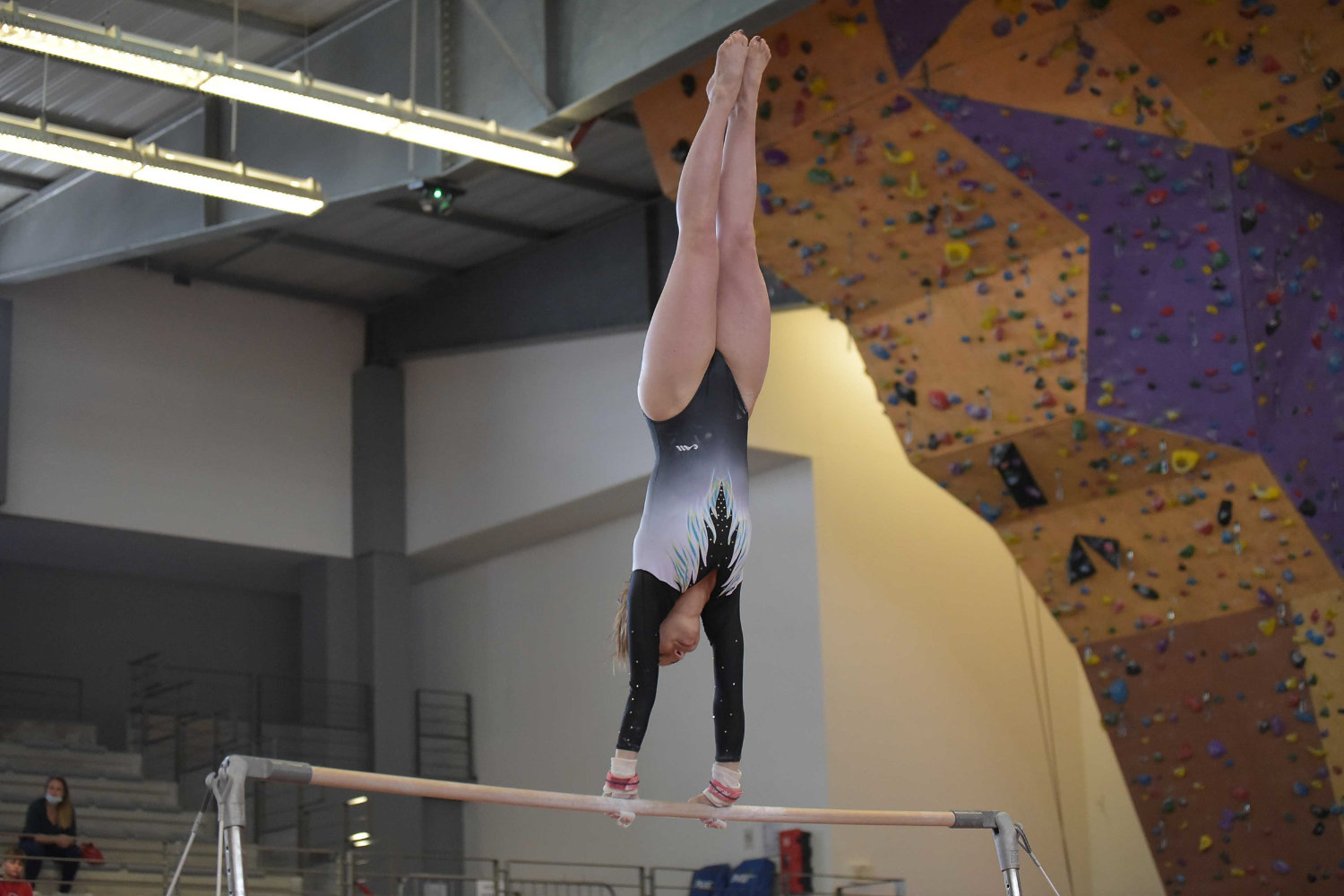 Le jugement de l’exercice commence avec l’appel sur le tremplin ou le tapis. 

 Tout support supplémentaire  placé sous le tremplin (ex. planchette) n’est pas autorisé.

Hauteur des Barres : BI :1,75 m et BS : 2,55 m

Possibilité de monter les 2 portes mains de 5 cm si les pieds touchent le tapis.
Généralités            Aménagement FSCF
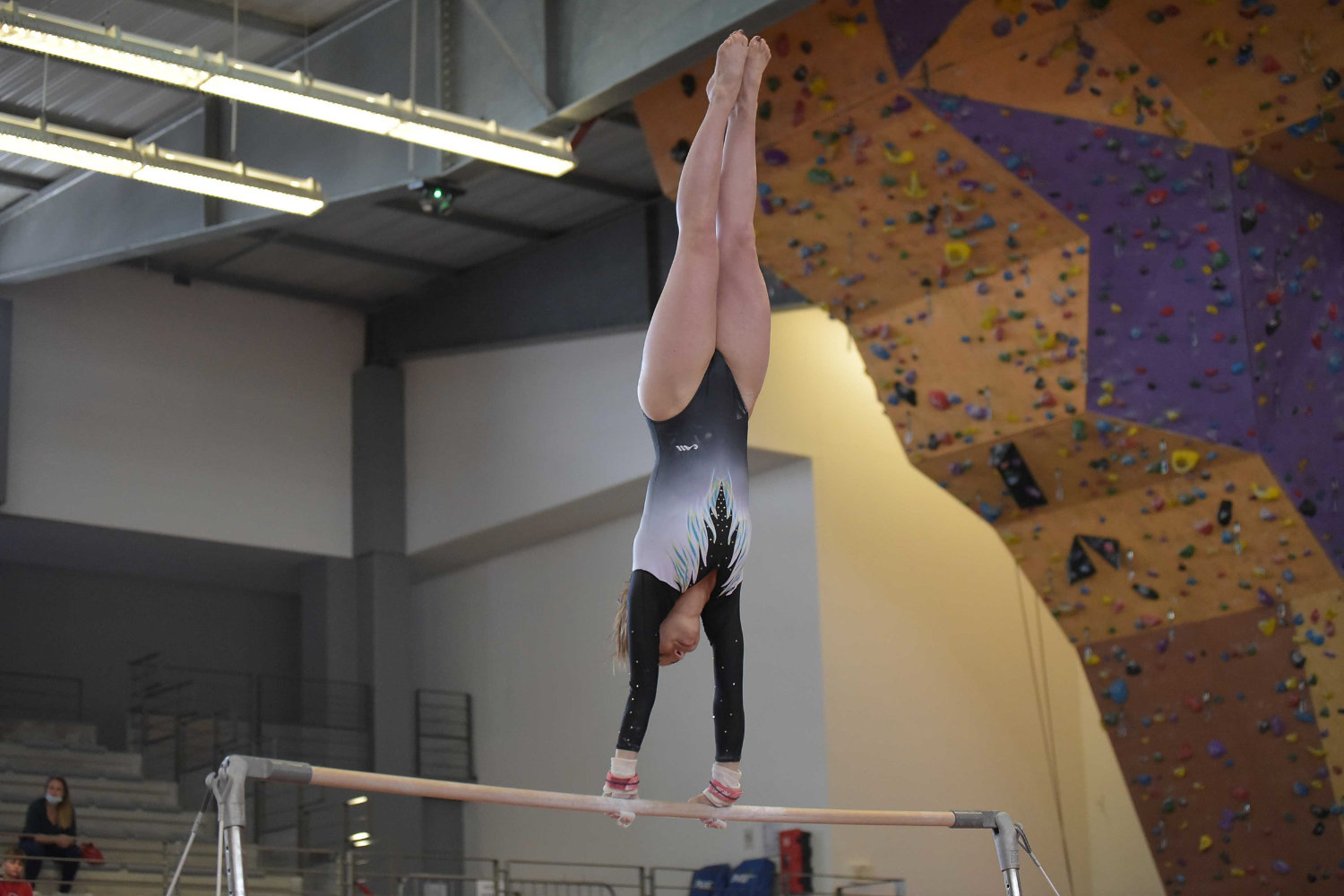 Si la gymnaste lors de son premier essai, touche le tremplin, les barres ou passe sous les barres :

Déduction de 1,00 pt.
Elle doit commencer son exercice. 
L’entrée ne recevra pas de valeur.
Le Jury D appliquera la déduction sur la Note Finale.

Un 2ème  essai est autorisé pour l’entrée (Sans pénalité) si la gymnaste n’a PAS touché le tremplin, les barres ou n’est pas passée sous les barres.
Un 3ème essai n’est pas autorisé.

Art 2.4 :
La gymnaste passe sous BI pour exécuter l’entrée :  - 0,30 pt sur la note finale par le jury D  Pas d’application FSCF
Bonification de la Note D      Aménagement FSCF
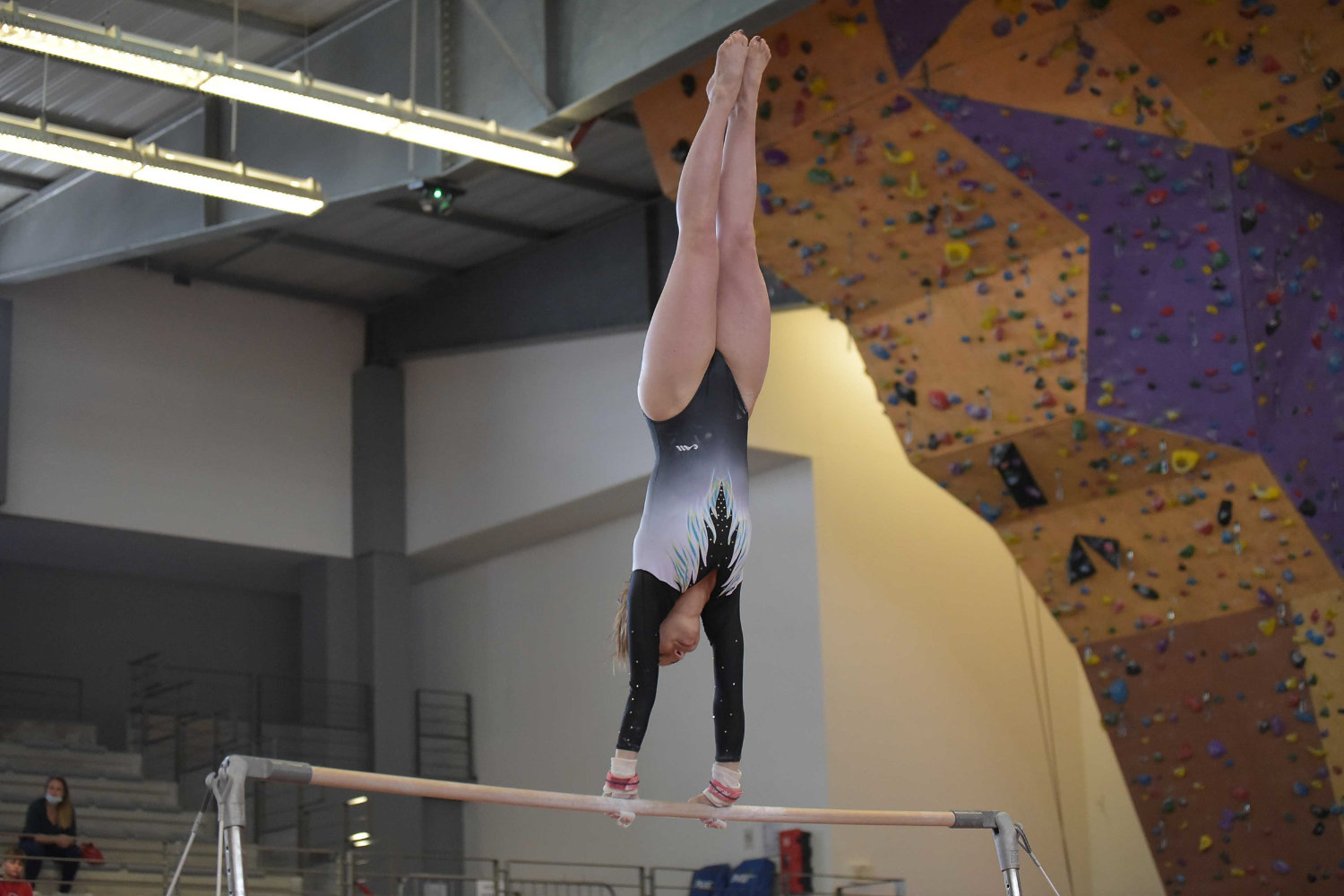 Contenu de l’exercice     Aménagement FSCF
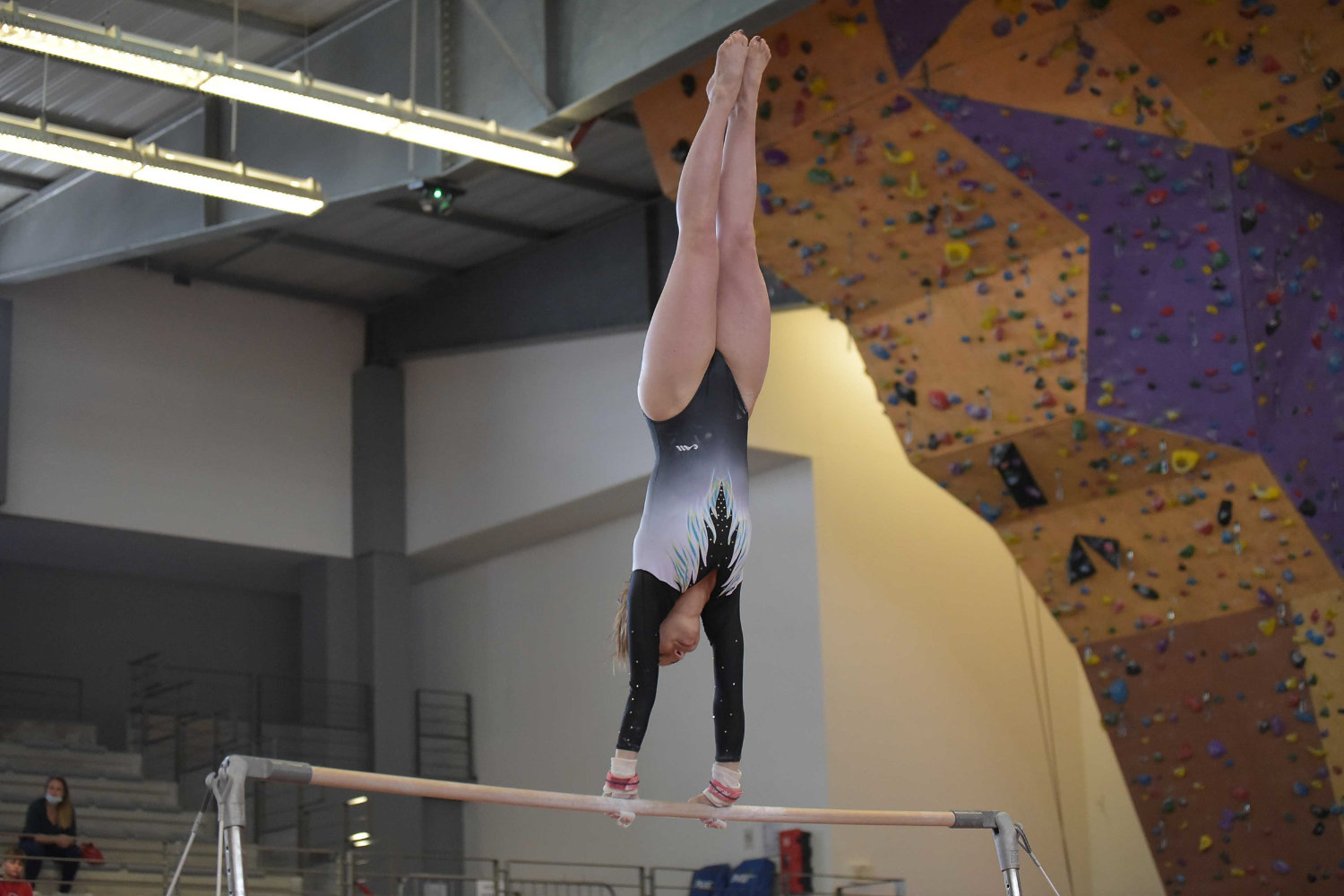 Après notification du jury D, le jury E additionnera la déduction pour exercice trop court aux autres déductions (exécution/artistique) :












 Avec l’aménagement du code, la gymnaste conservera sa note D.
Contenu de l’exercice
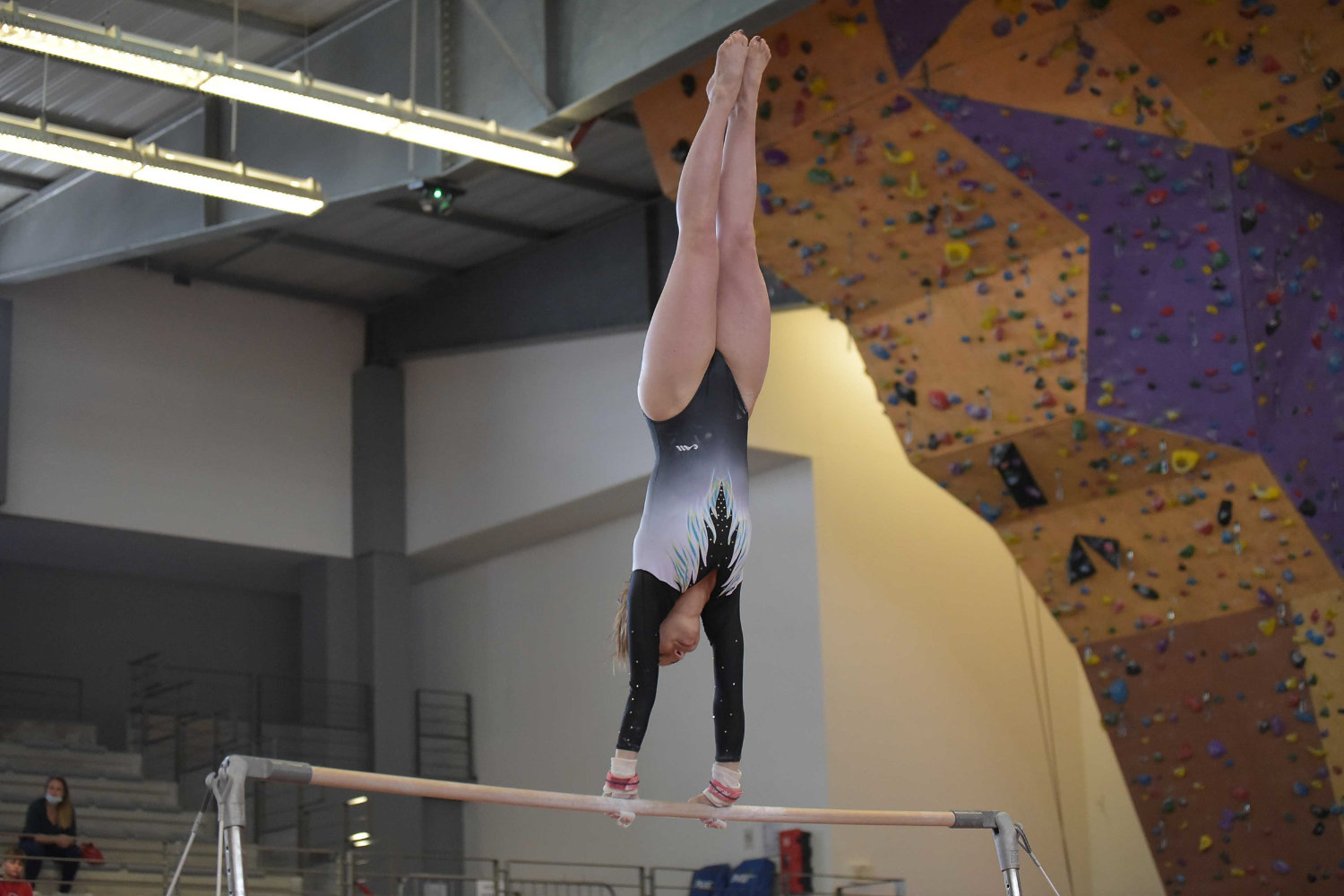 Seuls 3 éléments différents issus de la même « racine d’élément », seront comptés dans l’ordre chronologique pour la VD, EC et VL (sauf bascules, grands tours Av/Ar et prises d’élan à l’ATR).

La racine d’élément est déterminée par le début de l’élément et la direction de la rotation (Av ou Ar).



Art 11.2 : 
Les entrées et les sorties sont comptabilisées dans le nombre des racines.
Les éléments sans VD ne sont pas comptabilisés dans le nombre des racines.
Contenu de l’exercice
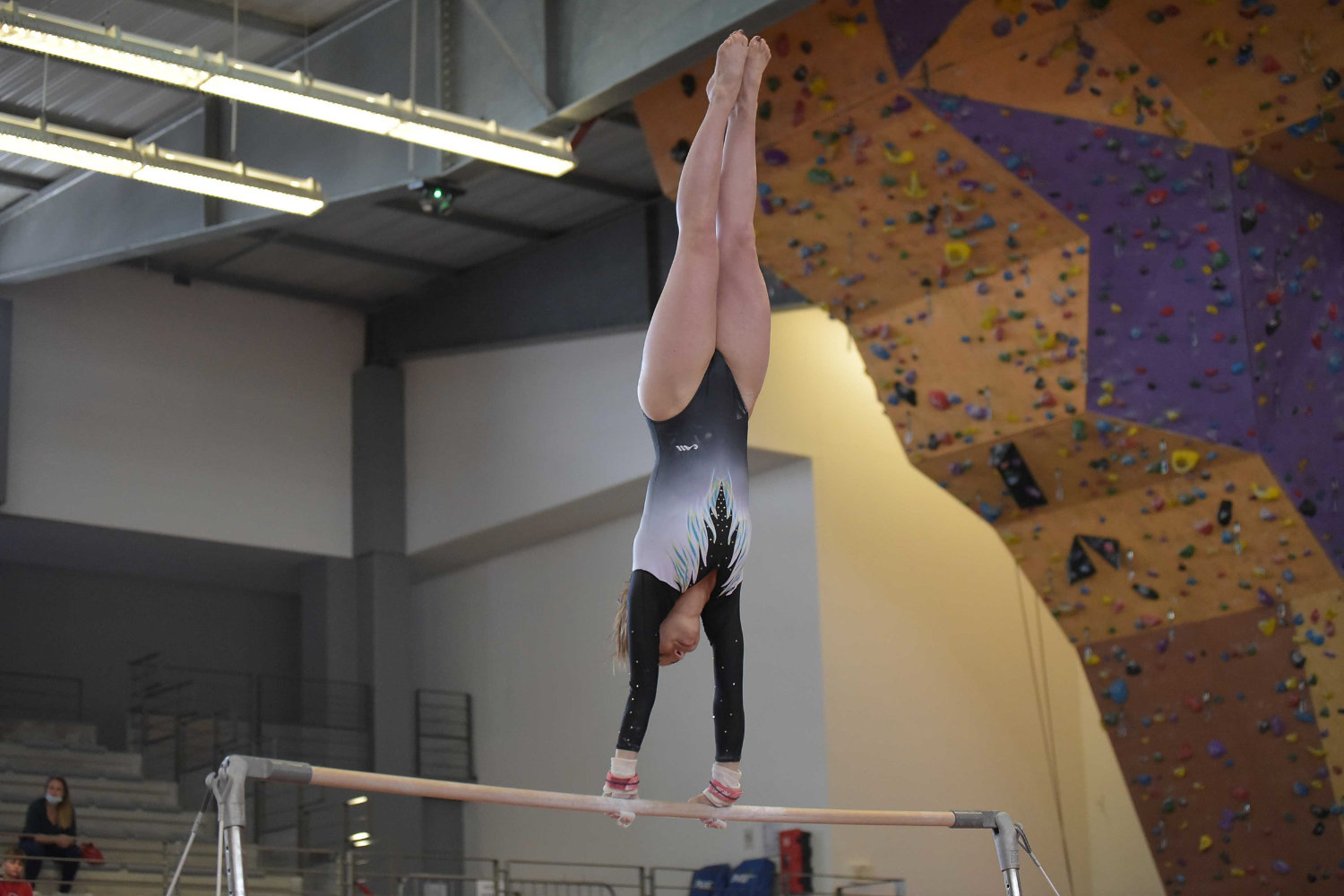 Exemples :


Ex 1 : 				                                     A + B + C + X (pas de VD)




Ex 2 :			                                                       B + C + D + C
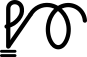 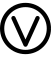 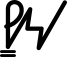 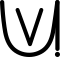 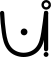 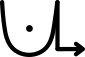 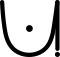 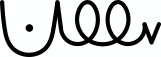 Généralités    Temps de chute
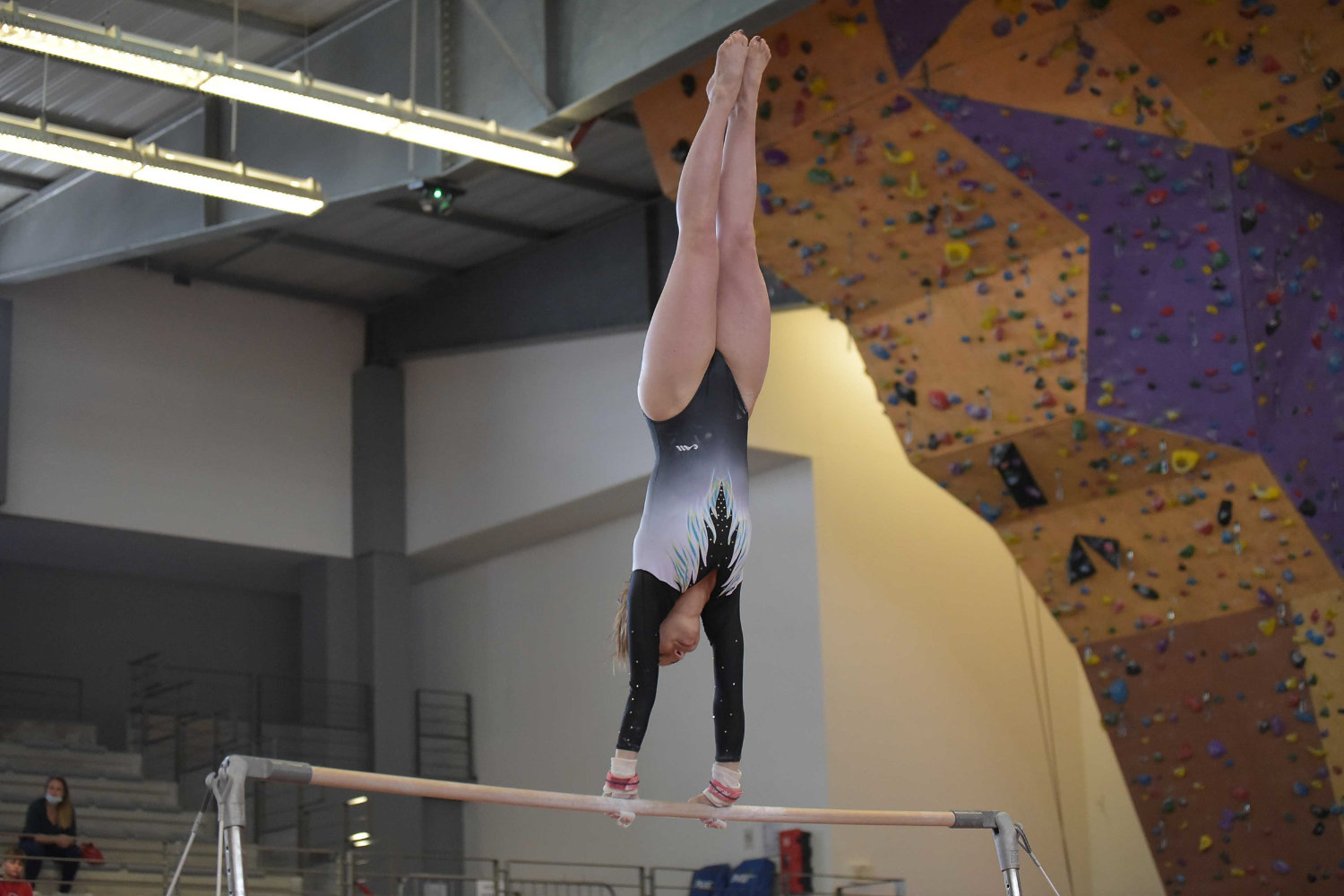 Lors d’une chute de l’agrès, la gymnaste dispose d’une interruption de 30 secondes avant de remonter sur les barres pour poursuivre son exercice.
 
Si la gymnaste dépasse le temps alloué avant de recommencer, une déduction neutre de 0,30 Pt sera appliquée.

Le chronométrage commence lorsque la gymnaste, après la chute, s’est relevée sur ses pieds. 
L’exercice commence officiellement lorsque les pieds quittent le sol.
Si la gymnaste n’a pas recommencé son exercice dans les 60s, l’exercice est considéré comme terminé.
Exigences de composition (EC)
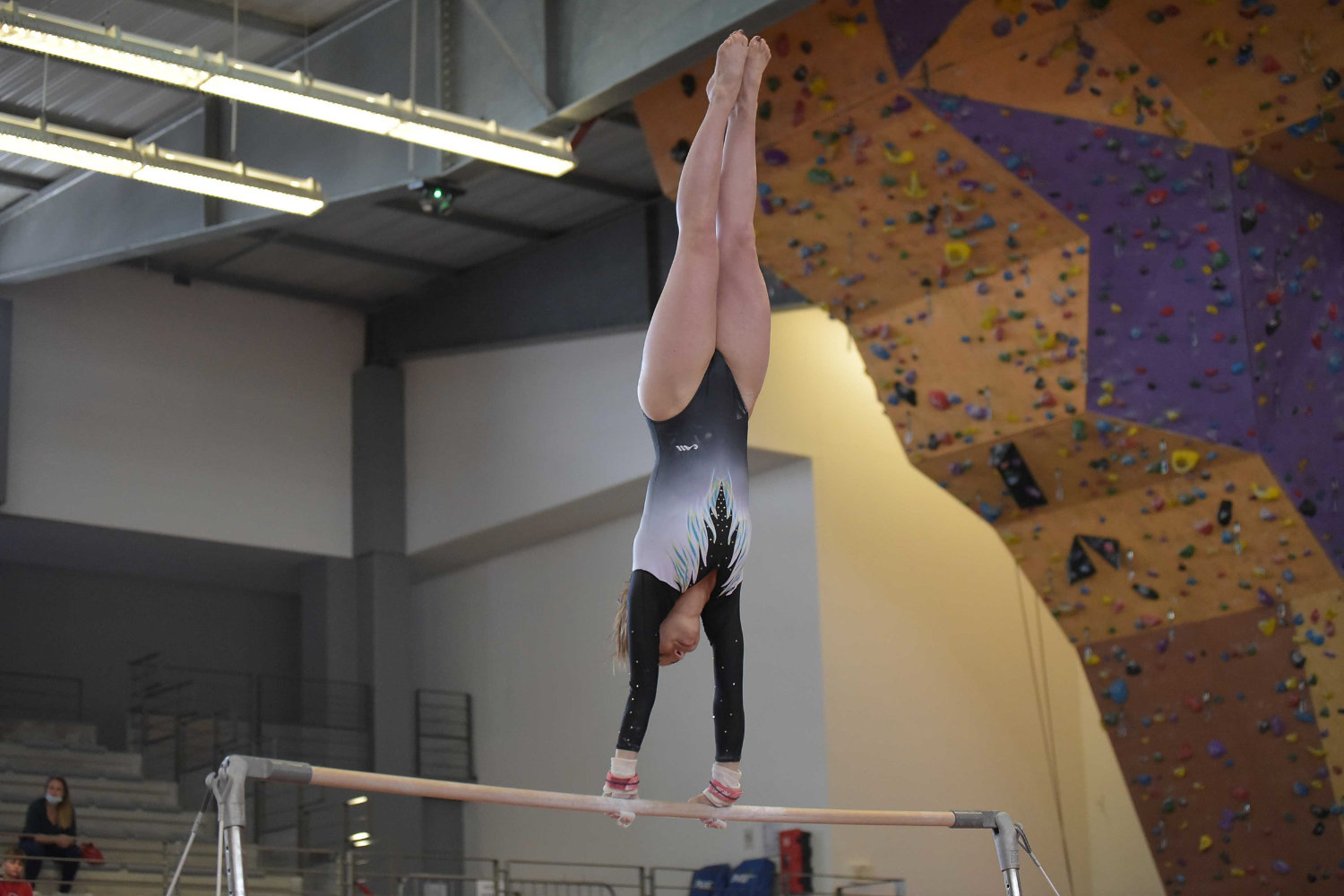 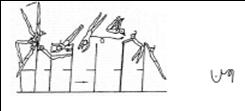 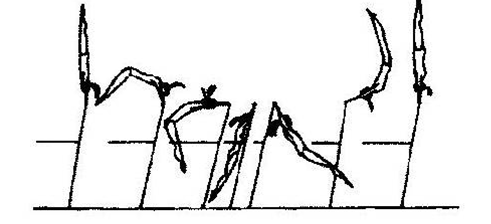 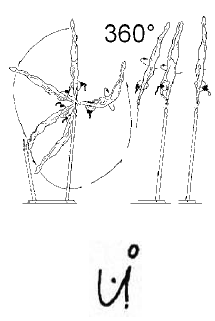 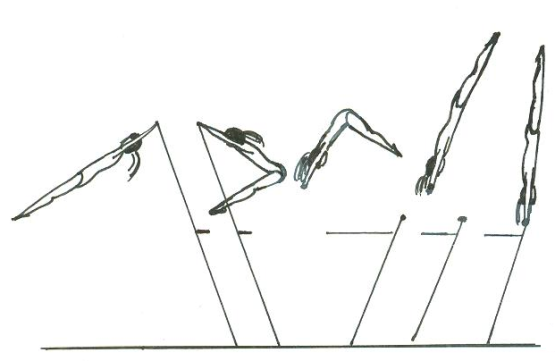 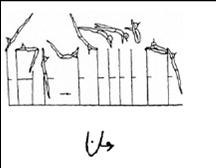 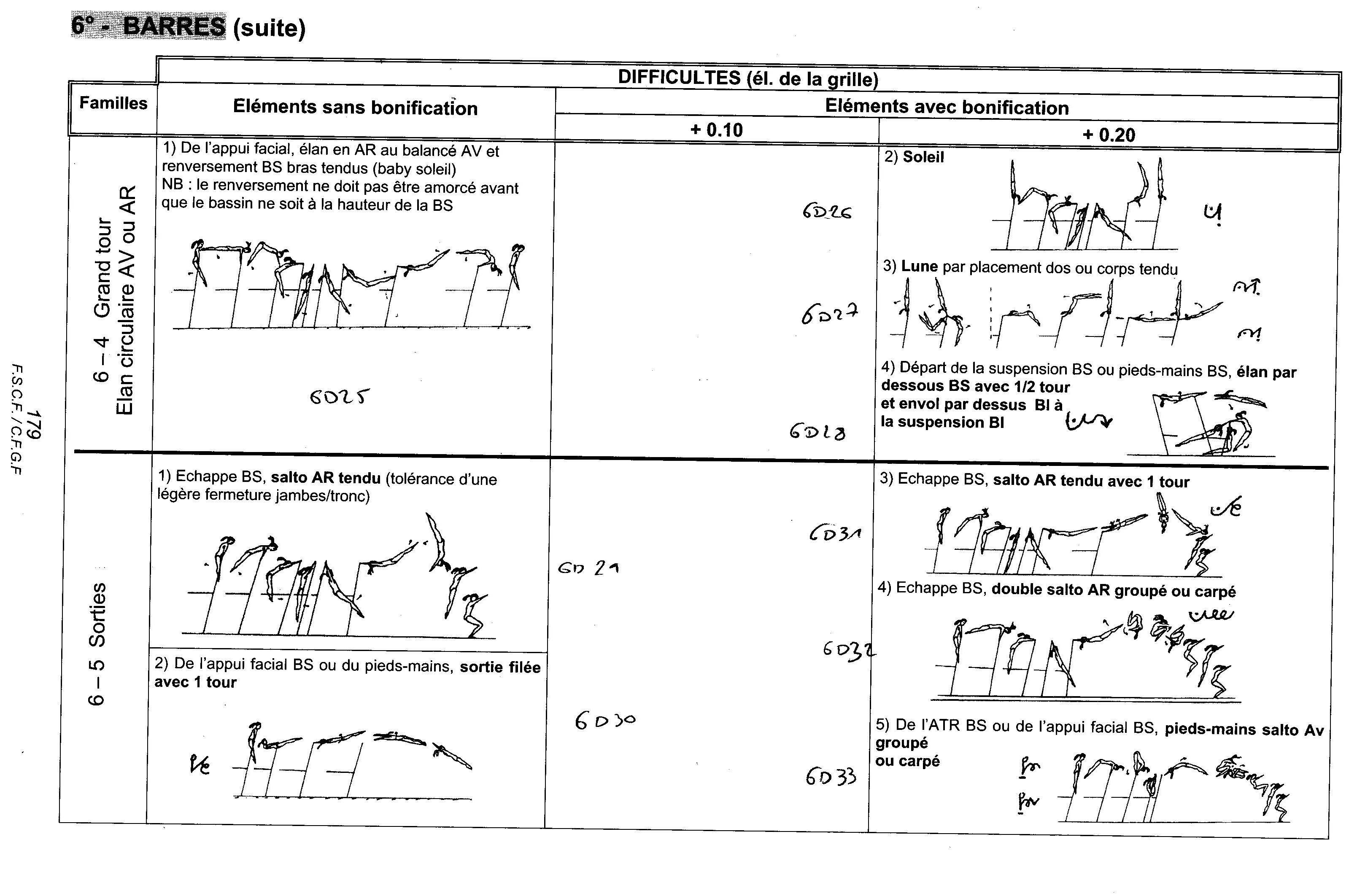 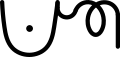 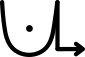 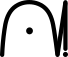 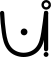 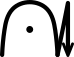 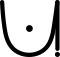 Généralités
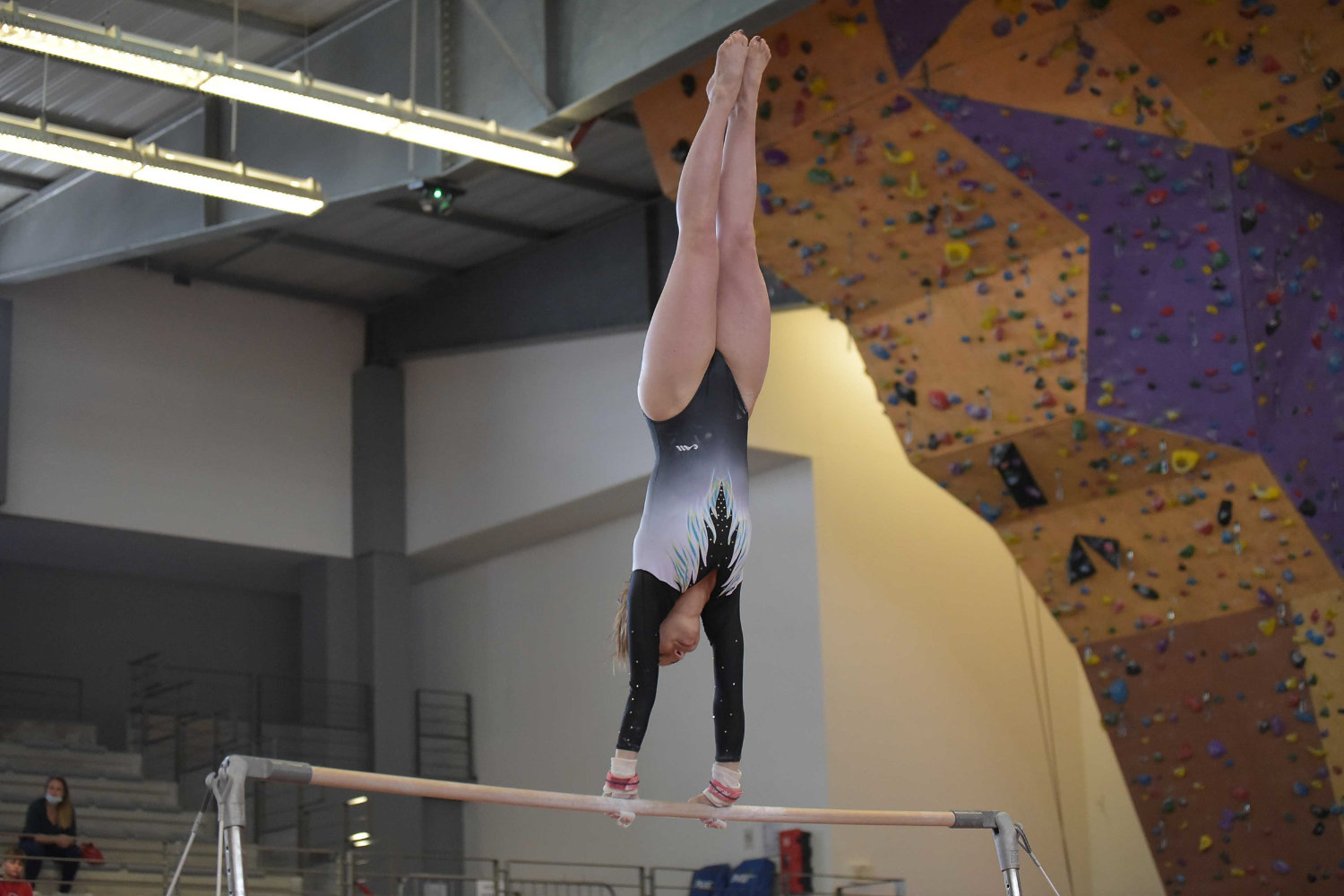 A la réception, frôler/toucher le tapis avec les mains mais sans tomber : 0,30 pt.
 (Rappel : appui sur le tapis avec 1 ou 2 mains : 1 pt)

Un bonus de 0,20 pt sera accordé pour les sorties de valeur C (Aménagement FSCF) et + si exécutées sans chute.
Déductions spécifiques
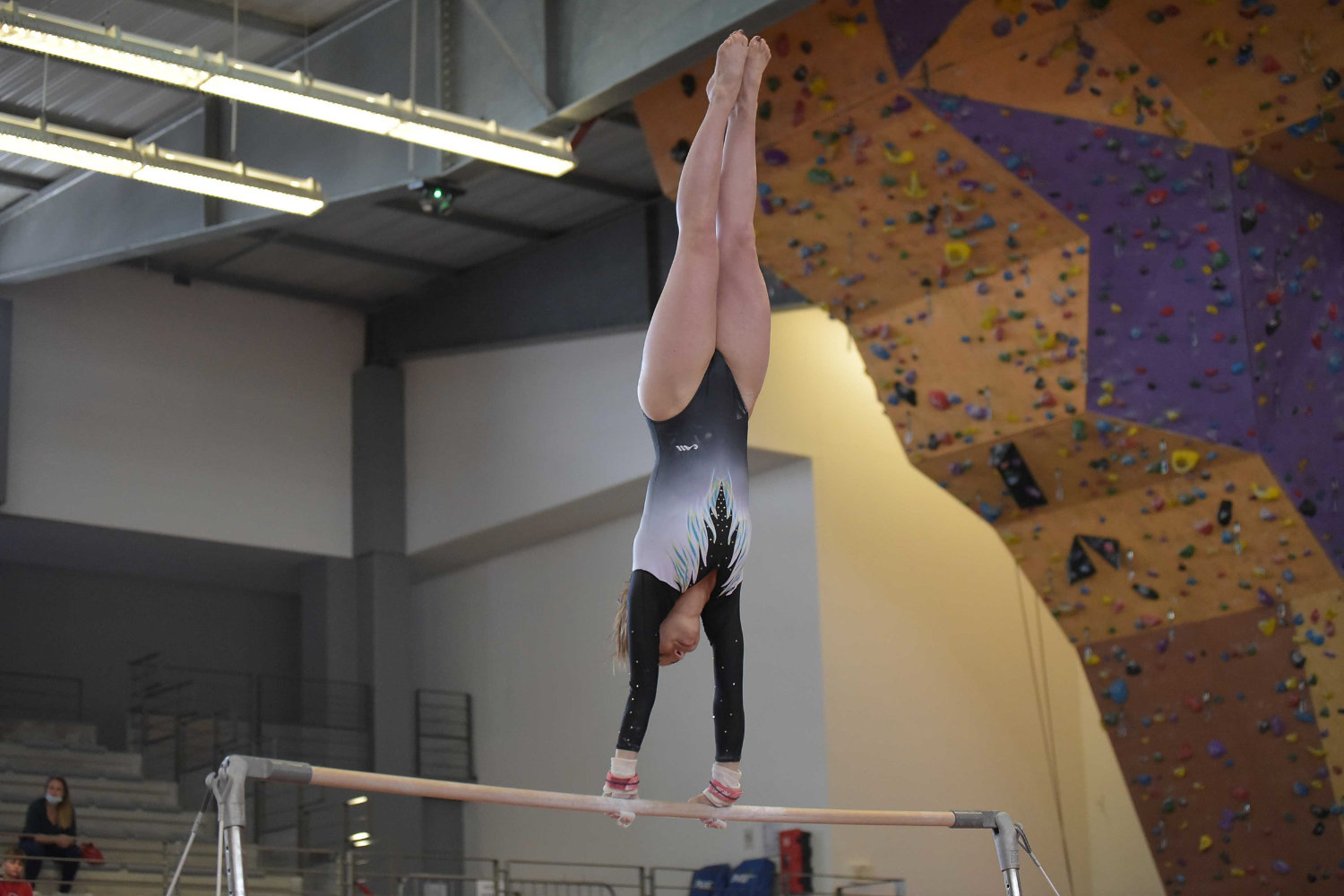 Déductions spécifiques
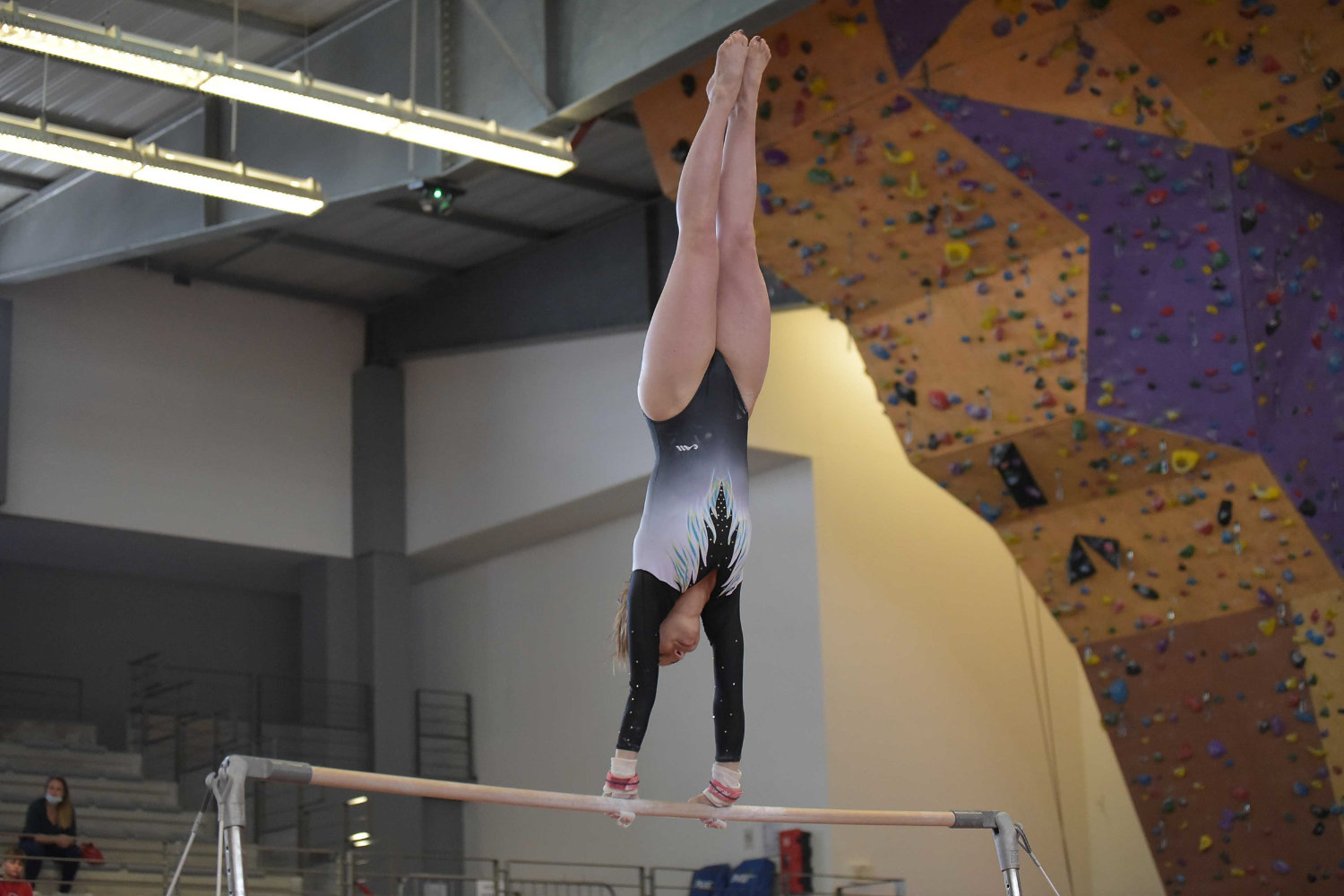 Déductions spécifiques    Aménagement FSCF
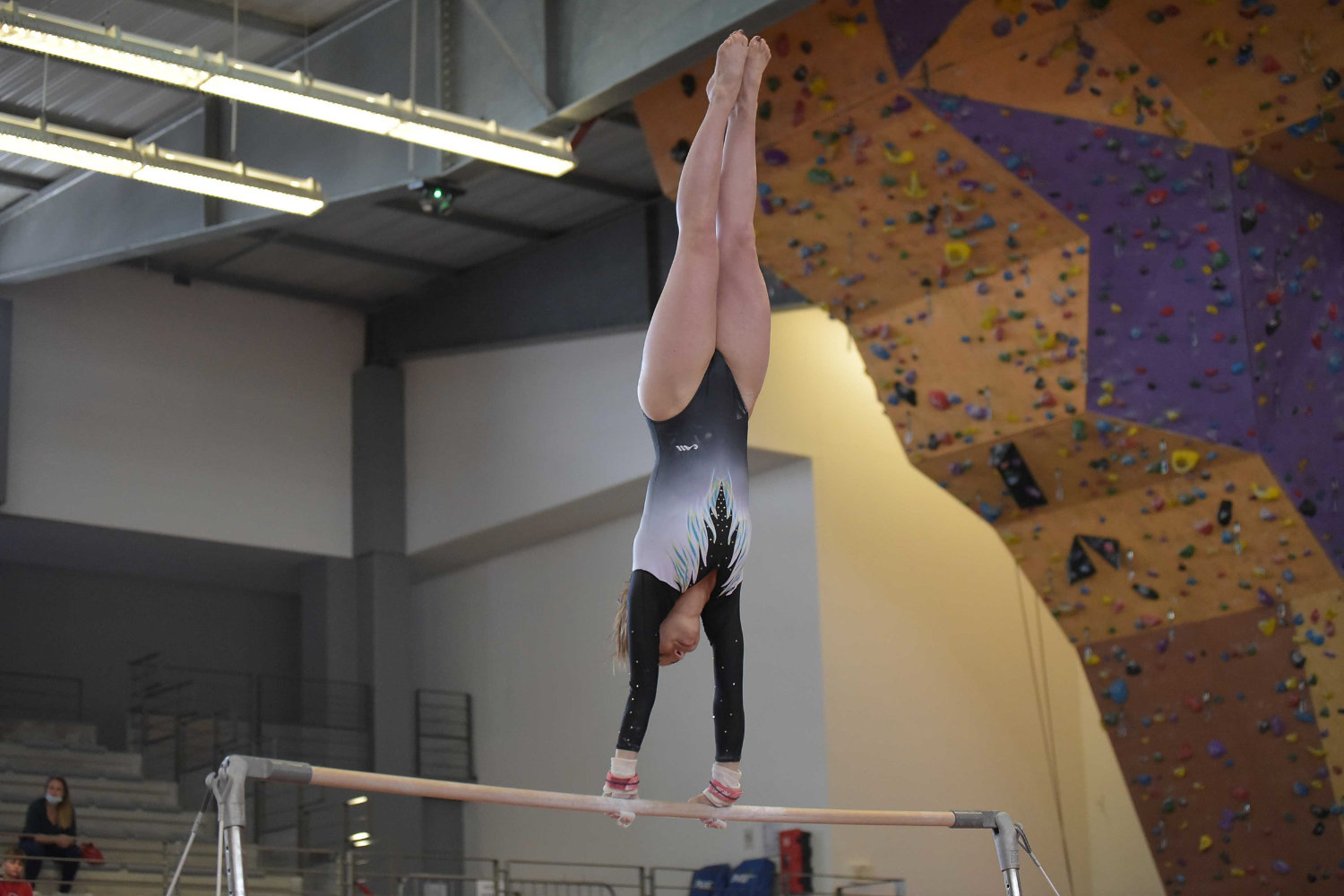 Nota : Il est important de séparer les fautes pour élan intermédiaire, la prise d’élan et l’évaluation de l’élément. 
Exemple :
Elan intermédiaire                       - Faute à 0,50 pt
Prise d’élan sous les 45°             - Faute à 0,30 pt
Soleil (Bras et jambes fléchies)   - Fautes à 0,30 pt + 0,30 pt
Pour ce cas , le total des fautes s’élèvera à : 1,40 pt
Déductions pour la composition
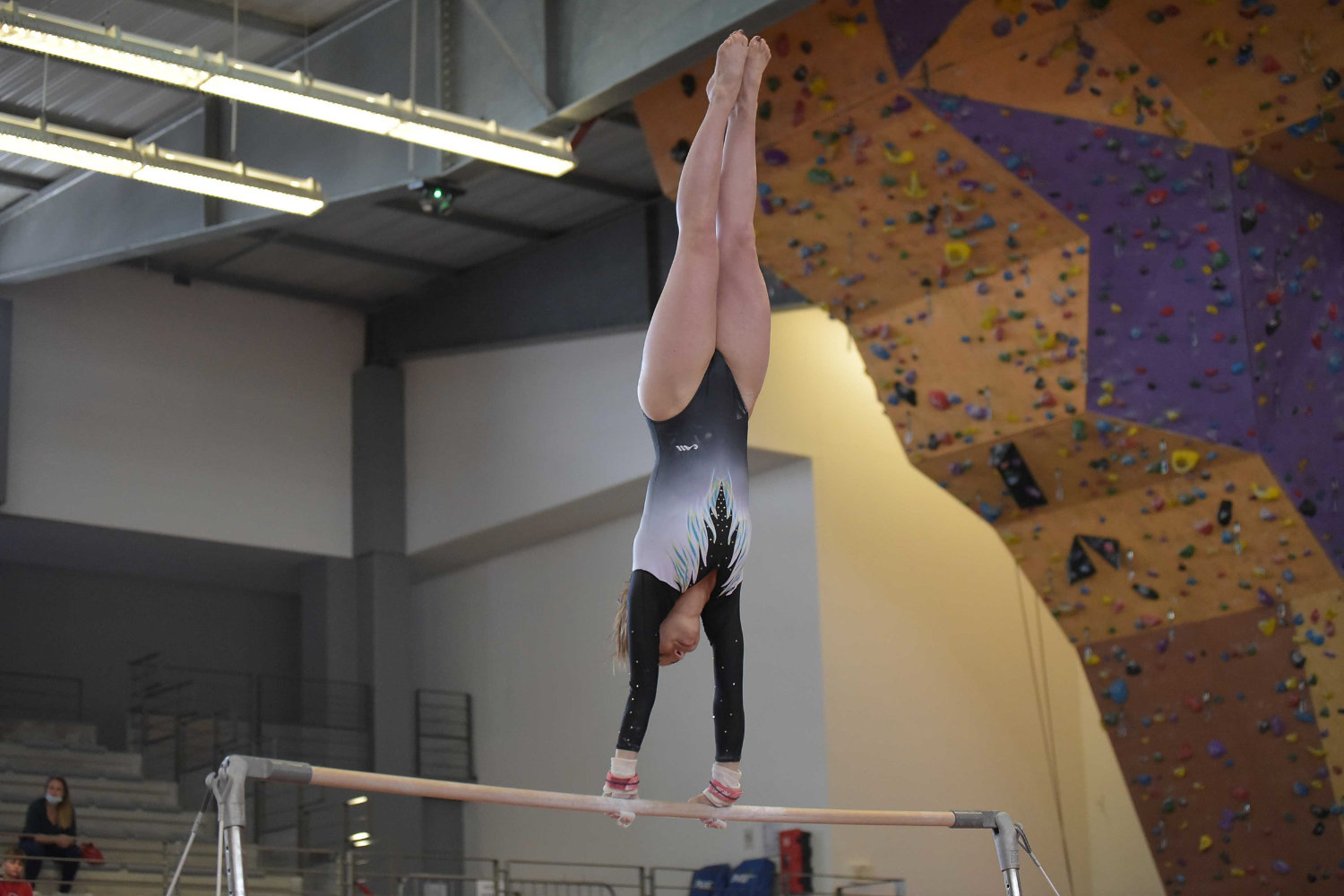 Déductions spécifiques
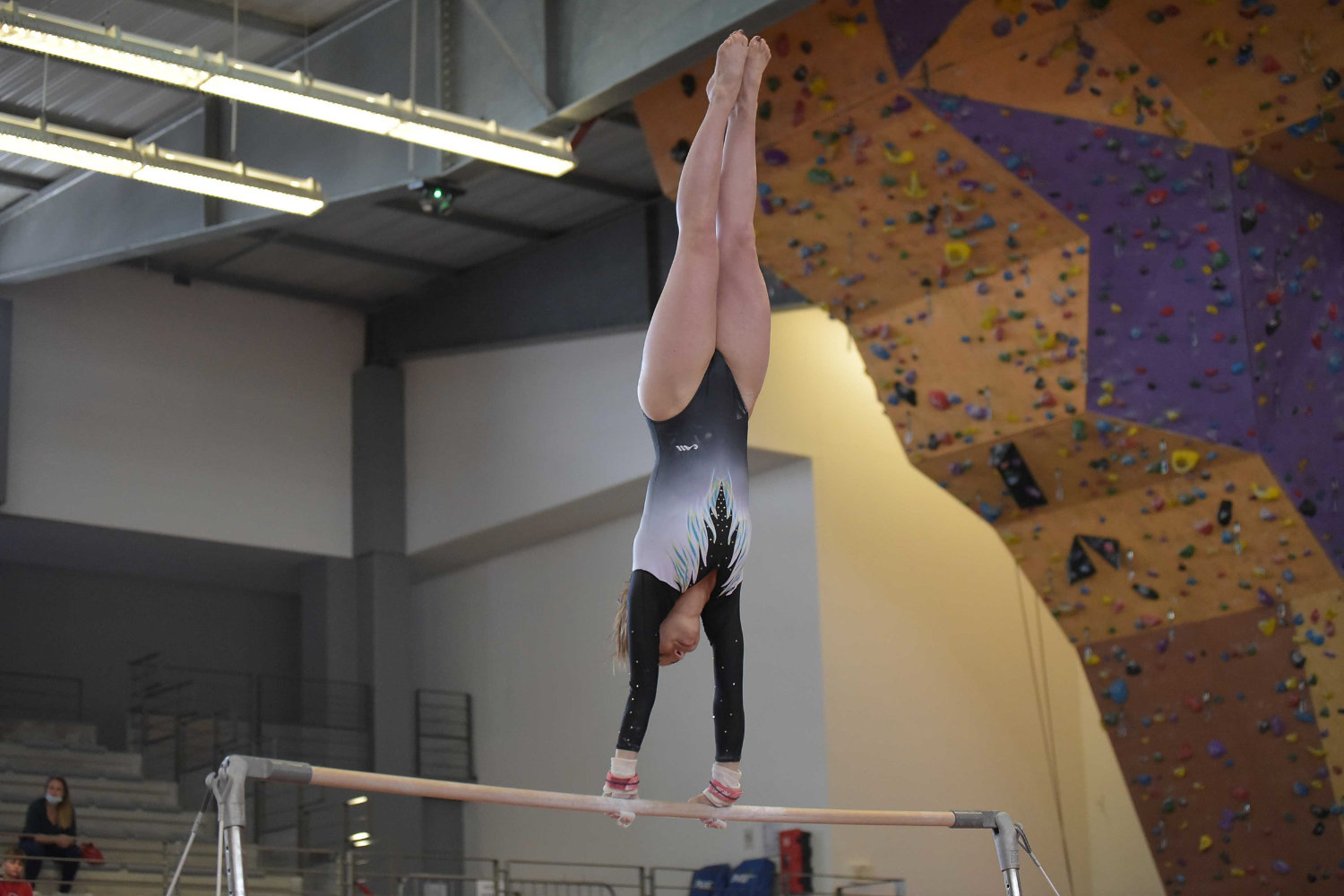 Elan à vide : élan avant ou arrière sans exécuter d’élément contenu dans le tableau des difficultés, suivi d’un élan dans l’autre direction. 

Elan intermédiaire : reprise d’élan de l’appui facial et/ou grand élan qui n’est pas nécessaire à l’exécution de l’élément suivant. Une seule fois la pénalité par élément.
Valeur de liaison
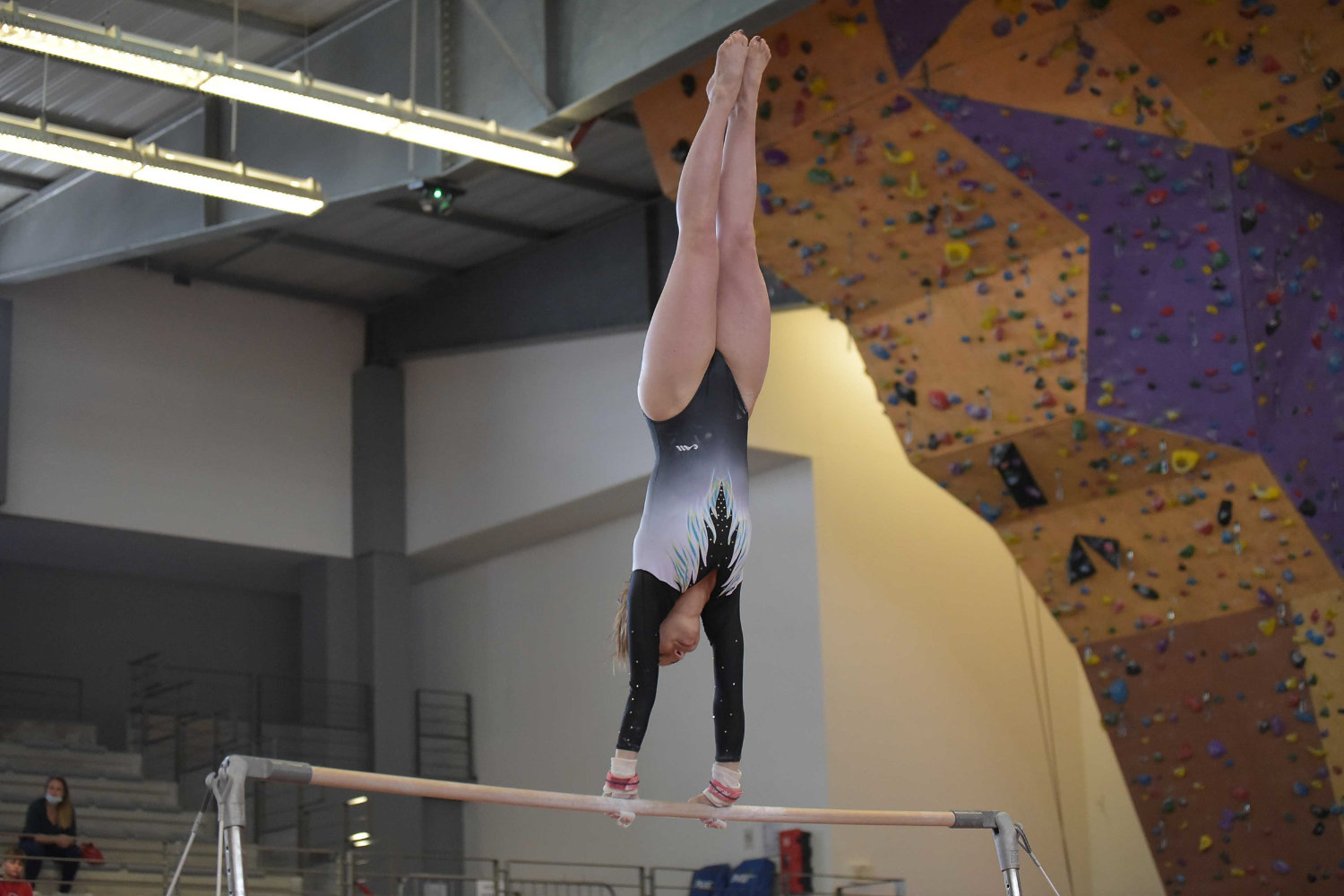 Remarque : les éléments C/D doivent avoir un envol ou au minimum un ½ tour (180°)
Sortie           Aménagement FSCF
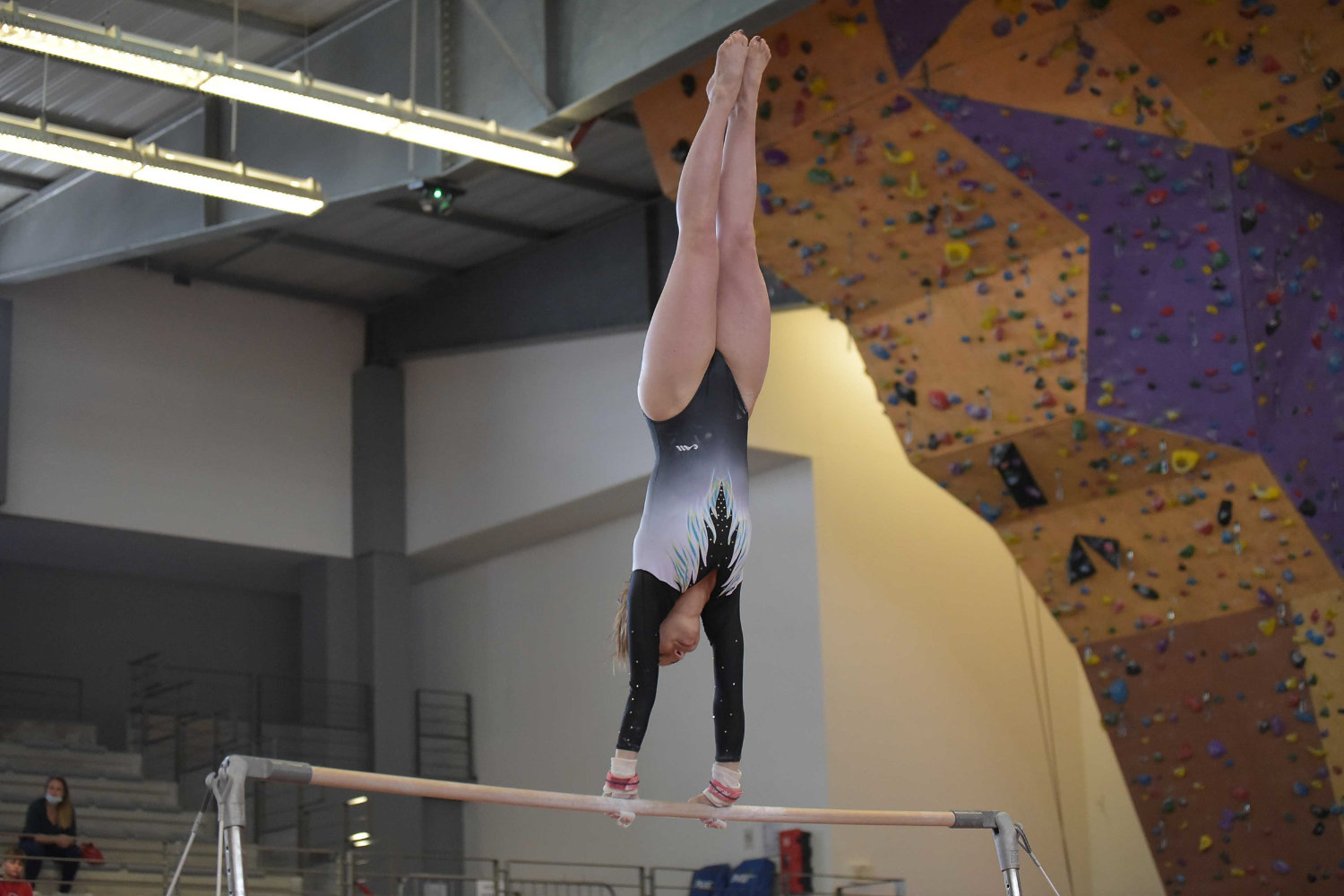 a) Pas de tentative de sortie du tout 
Pas de VD- 7 éléments seulement sont comptés (Jury D)
0,50 pas de sortie (Jury E)
1,00 Pt de chute (Jury E). Si la gymnaste remonte sur la barre pour exécuter la sortie, on applique la déduction pour chute (pas de pénalité « pas de sortie »).

b) Si la sortie est commencée    ex 1:                    avec début de salto (sans réception sur les pieds)
Pas de VD- 7 éléments seulement sont comptés (Jury D)
Chute 1,00 Pt (Jury E)
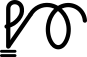 Technique: reconnaissance des éléments
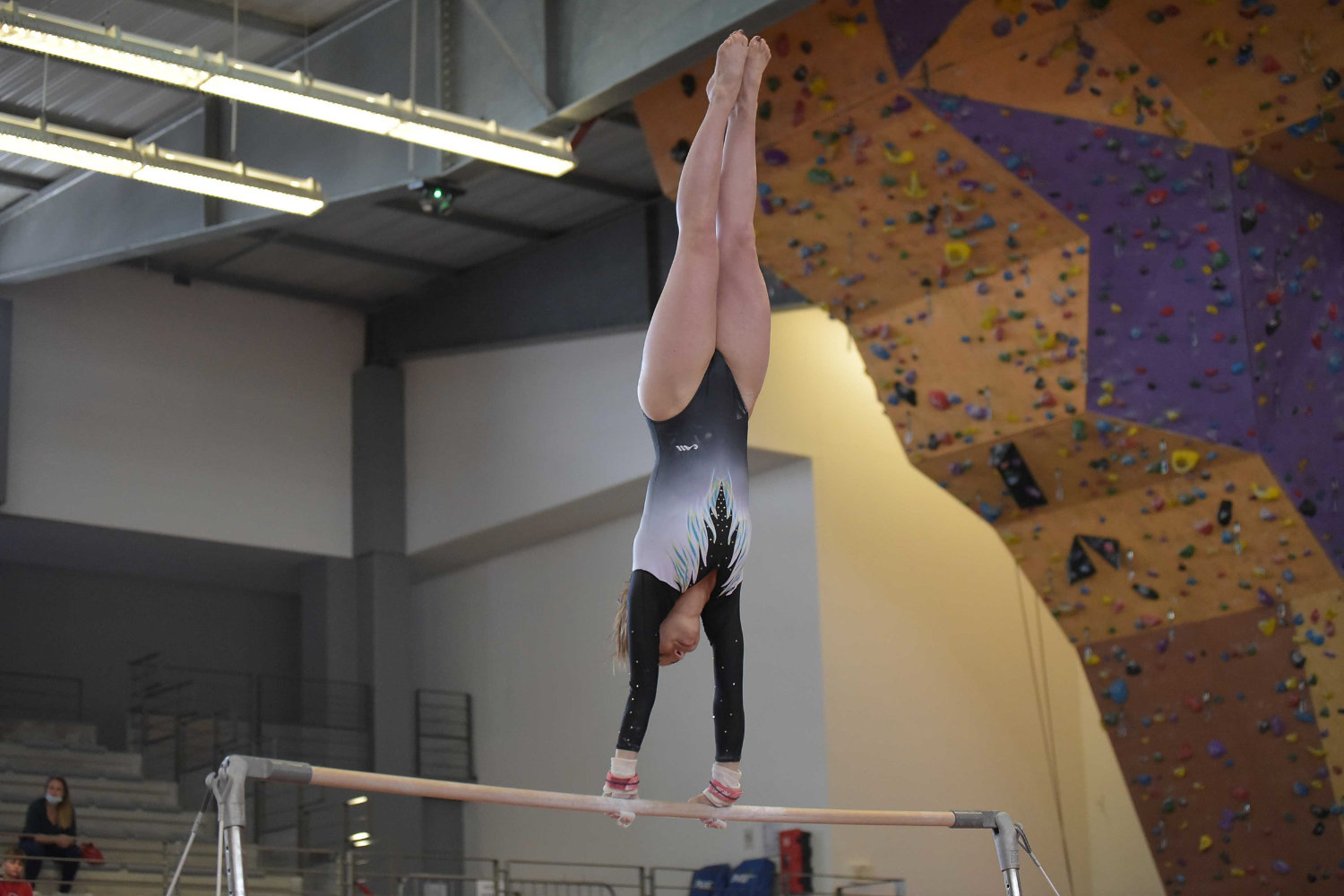 Prises d’élans à l’Appui Tendu Renversé 
L’ATR est considéré comme réalisé quand toutes les parties du corps sont  à la verticale.
Jury D  élément terminé :
dans les 10° par rapport à la verticale :
	- VD attribuée
 ˃ 10°
	-  pas de VD 
Jury E :
	- ˃ 10° - 30° pas de déduction
	- ˃ 30° - 45° – 0.10 pt
	- ˃ 45°         – 0,30 pt
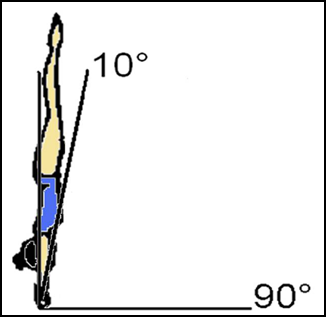 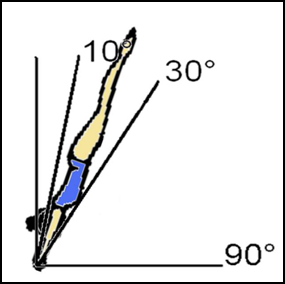 PAS DE VD
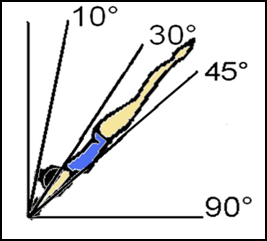 0.10
0.30
PAS DE VD
Technique: reconnaissance des éléments Aménagement FSCF
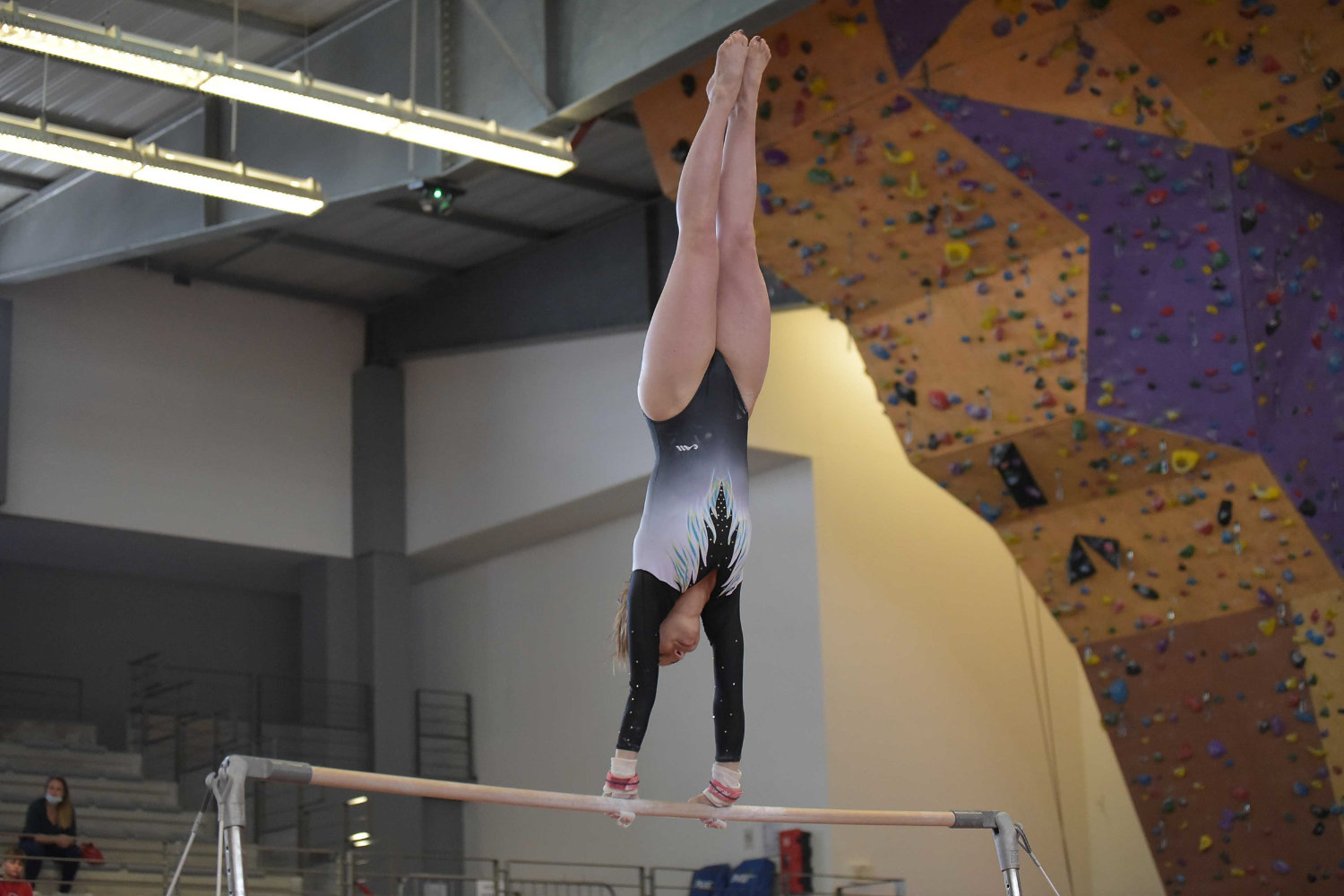 Éléments circulaires à l’ATR sans tours et éléments avec envol de BS à l’ATR BI 
Jury D : Si l’ATR se termine dans les 10° de chaque côté de la verticale la VD sera attribuée.
Si élément terminé
> 10° avant la verticale – Pas de VD 
> 10° après la verticale – VD inférieure
Pas de dévaluation pour  le soleil et la lune
Jury E :
	- De 0° - 30°  – Pas de pénalité
	- ˃ 30° - 90°  – 0.10 pt
    - ˃  90°          – 0.50 pt
10°
10°
30
Pas de VD
0.10
1 VD Inférieure
0.50
Technique: reconnaissance des éléments Aménagement FSCF
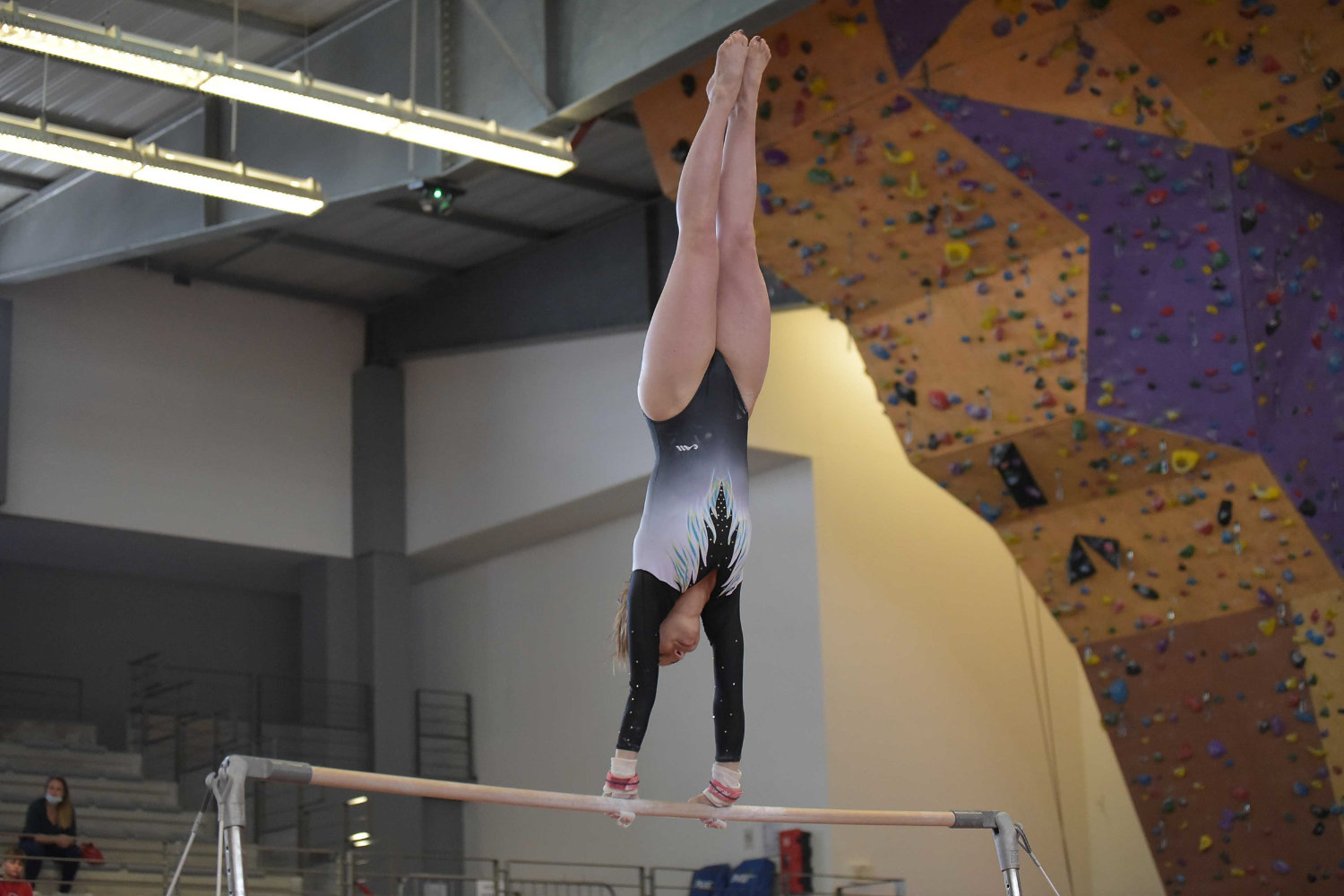 Élans – éléments avec tours qui :
- n’atteignent pas l’ATR
- ne passent pas par la verticale
- continuent le mouvement après la rotation dans la direction opposée
Jury D :
- < 10° de la verticale  VD attribuée
- ˃ 10°  1 VD inférieure à l’élément à l’ATR est attribuée
Jury E :
- De 0° - 30°  – Pas de pénalité
- ˃ 30° - 90°  – 0.10 pt
 - ˃  90°          – 0.50 pt
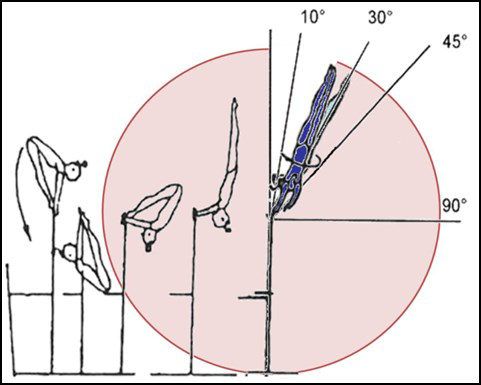 0.10
1 VD Inférieure
0,50
Technique: reconnaissance des éléments Aménagement FSCF
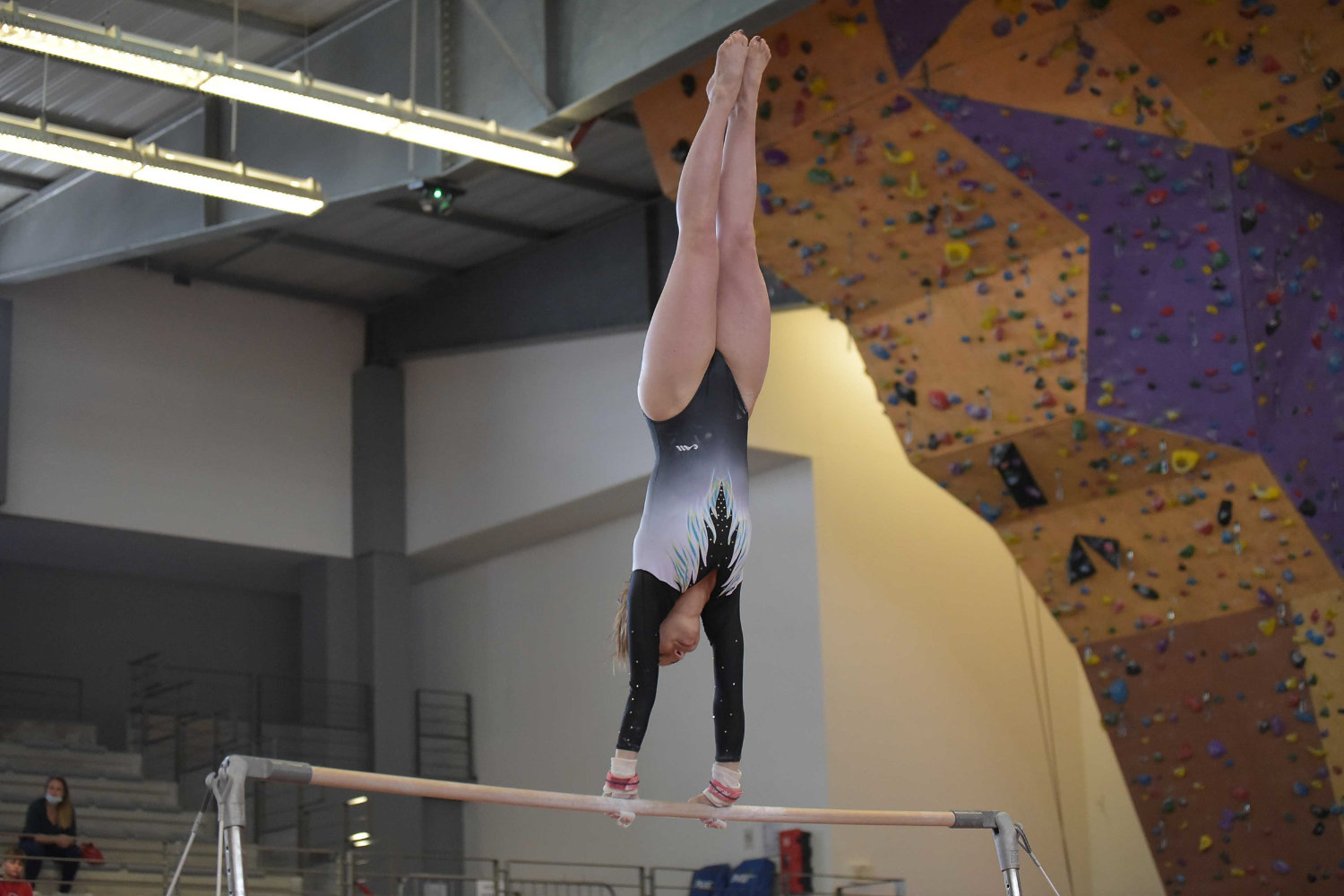 Éléments circulaires à l’ATR avec rotation à l’ATR et prises d’élan avec rotation à l’ATR 
- Jury D :
Si élément terminé
Dans les 10° de la verticale(de chaque côté) : VD attribuée 
- Jury E :
- > 10° - 30°  – Pas de pénalité
- ˃ 30° - 90°  – 0,10 pt
- ˃ 90°           – 0.50 pt
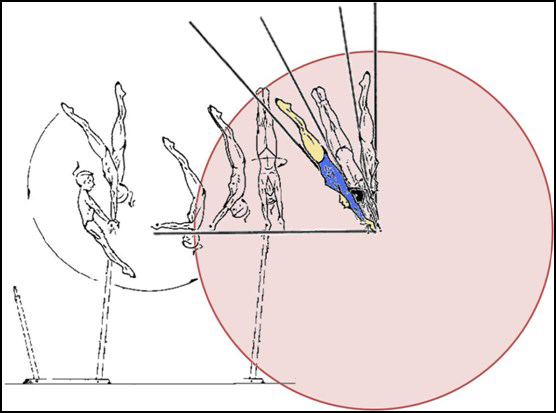 1 VD Inférieure
0.10
0.50